CHÀO MỪNG CÁC EM ĐẾN VỚI TIẾT HỌC NGÀY HÔM NAY
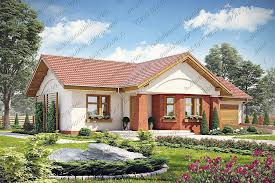 Hãy so sánh nhà ở với một số công trình sau?
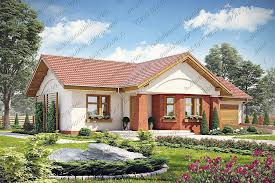 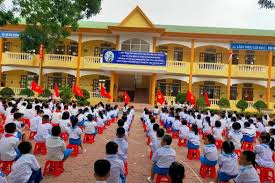 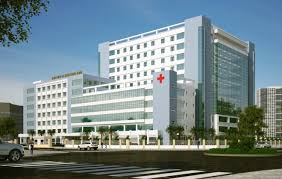 Nhà ở
Trường học
Bệnh viện
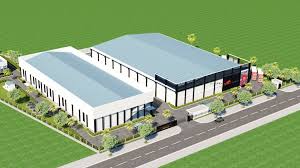 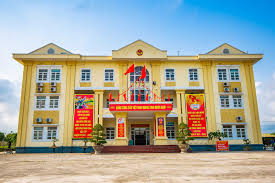 Cơ quan chính quyền
Nhà máy
CHƯƠNG I: NHÀ Ở
TIẾT 1: KHÁI QUÁT VỀ NHÀ Ở
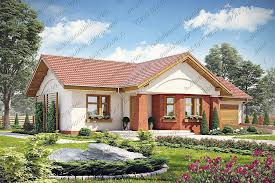 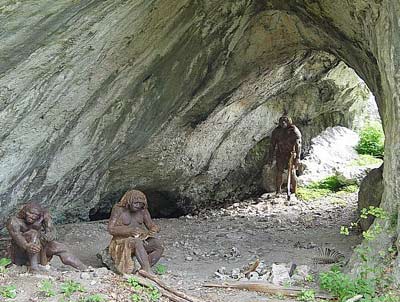 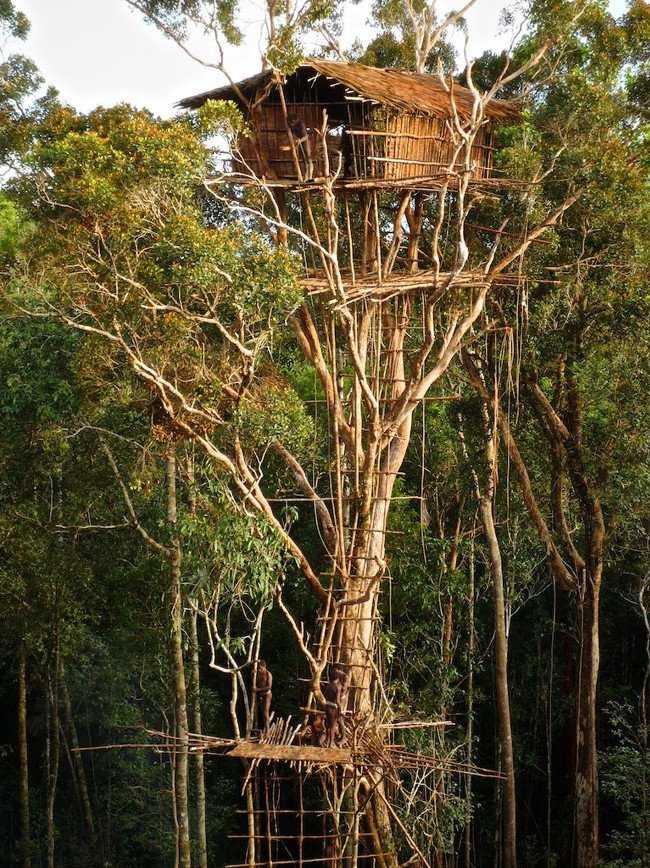 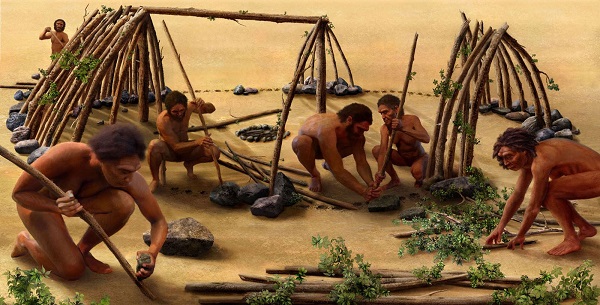 Lịch sử hình thành nhà ở
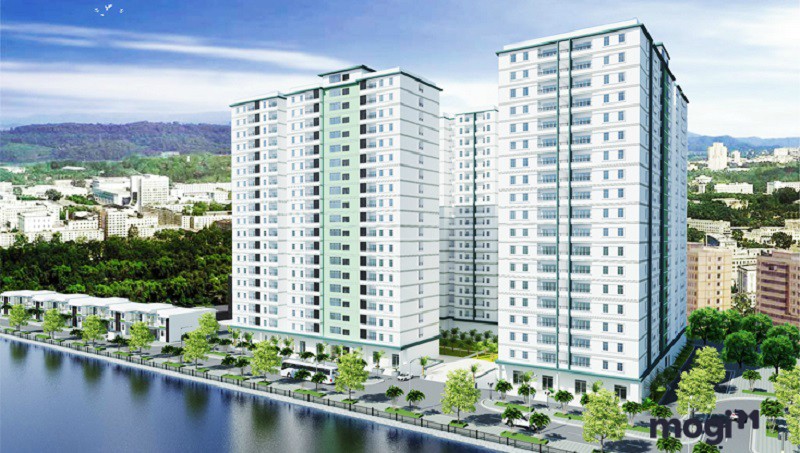 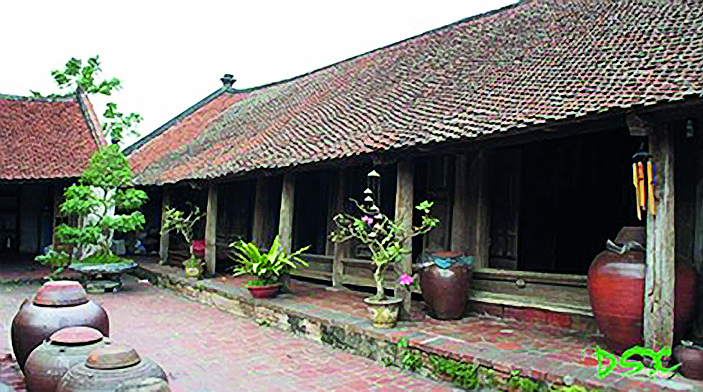 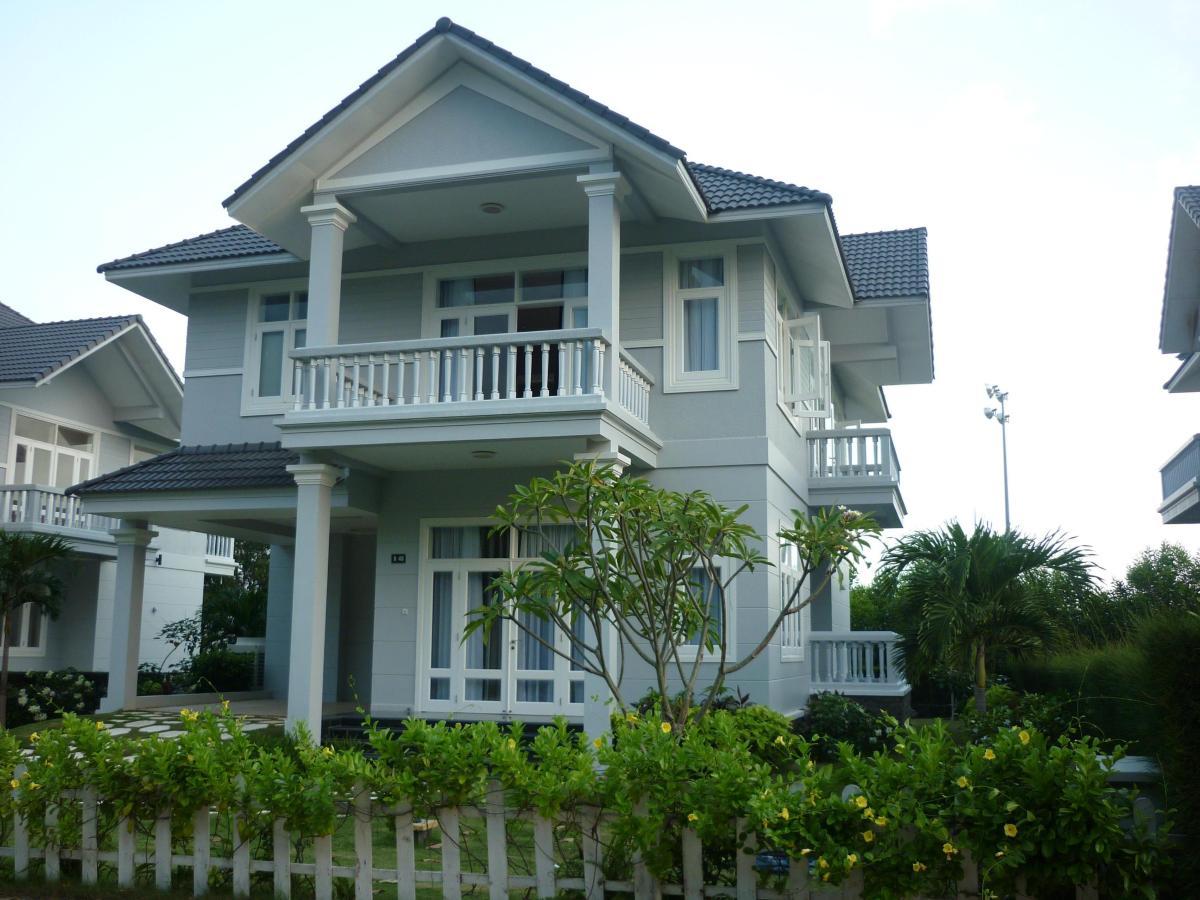 TIẾT 1: KHÁI QUÁT VỀ NHÀ Ở
I. VAI TRÒ CỦA NHÀ Ở:
Quan sát H1.1 Và cho biết vì sao con người cần nhà ở?
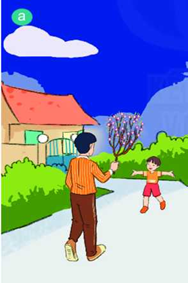 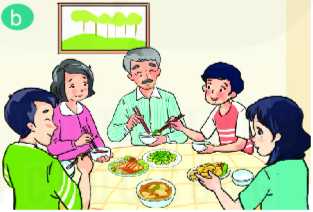 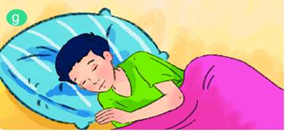 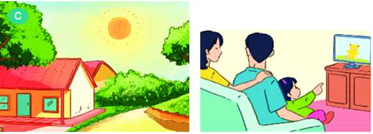 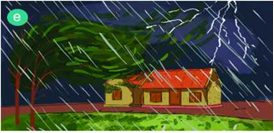 TIẾT 1: KHÁI QUÁT VỀ NHÀ Ở
I. VAI TRÒ CỦA NHÀ Ở:
Tiếp tục đọc mục I vai trò của nhà ở cho biết nhà ở có vai trò gì?
+ Là công trình được xây dựng với mục đích để ở giúp bảo vệ con người tránh được những ảnh hưởng xấu của thiên nhiên, môi trường và phục vụ nhu cầu sinh hoạt của con người.
+ Là nơi gắn kết tình cảm giữa các thành viên trong gia đình.
TIẾT 1: KHÁI QUÁT VỀ NHÀ Ở
II. ĐẶC ĐIỂM CHUNG CỦA NHÀ Ở
1.Cấu tạo
TIẾT 1: KHÁI QUÁT VỀ NHÀ Ở
II. ĐẶC ĐIỂM CHUNG CỦA NHÀ Ở
1.Cấu tạo
Quan sát H1.2 cho biết cấu tạo ngôi nhà gồm những phần chính nào?
Mái nhà
Cửa ra vào
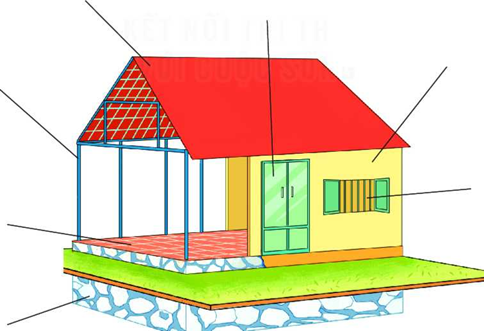 Tường
Khung nhà
Cửa số
Sàn nhà
Móng nhà
H 1.2 Cấu tạo chung của ngôi nhà
TIẾT 1: KHÁI QUÁT VỀ NHÀ Ở
II. ĐẶC ĐIỂM CHUNG CỦA NHÀ Ở
1.Cấu tạo
Gồm: + Móng nhà
           + Sàn nhà
           + Khung nhà
           + Mái nhà
           + Tường nhà
           + Cửa sổ
           + Cửa ra vào
TIẾT 1: KHÁI QUÁT VỀ NHÀ Ở
II. ĐẶC ĐIỂM CHUNG CỦA NHÀ Ở
1.Cấu tạo
2. Cách bố trí không gian bên trong
Quan sát H1.3 Nhà ở được phân chia thành các khu vực chức năng nào?
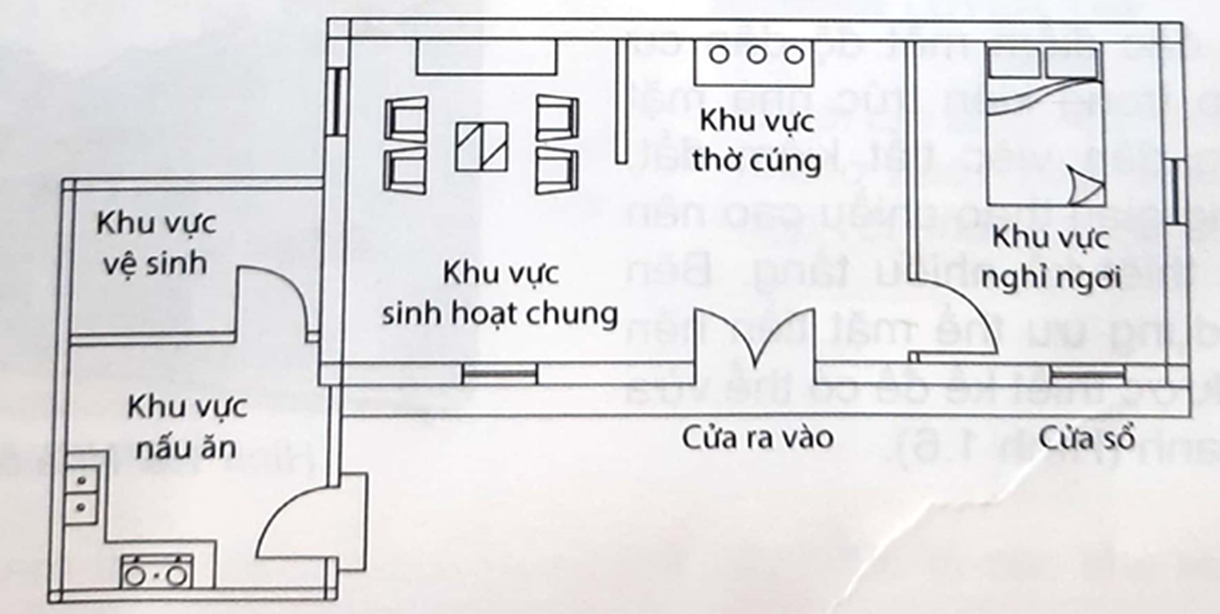 TIẾT 1: KHÁI QUÁT VỀ NHÀ Ở
II. ĐẶC ĐIỂM CHUNG CỦA NHÀ Ở
1.Cấu tạo
2. Cách bố trí không gian bên trong
Được chia thành các khu vực chức năng:
      + Khu  vực sinh hoạt chung
      + Khu vực thờ cúng
      + Khu vực nghỉ ngơi
      + Khu vực nấu ăn
      + Khu vực vệ sinh
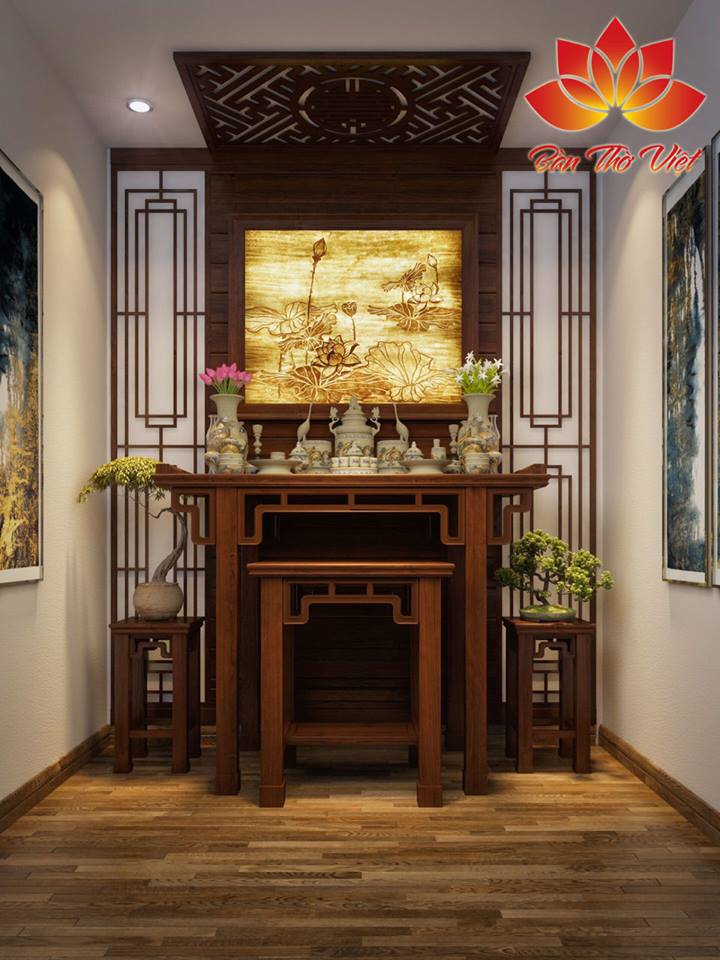 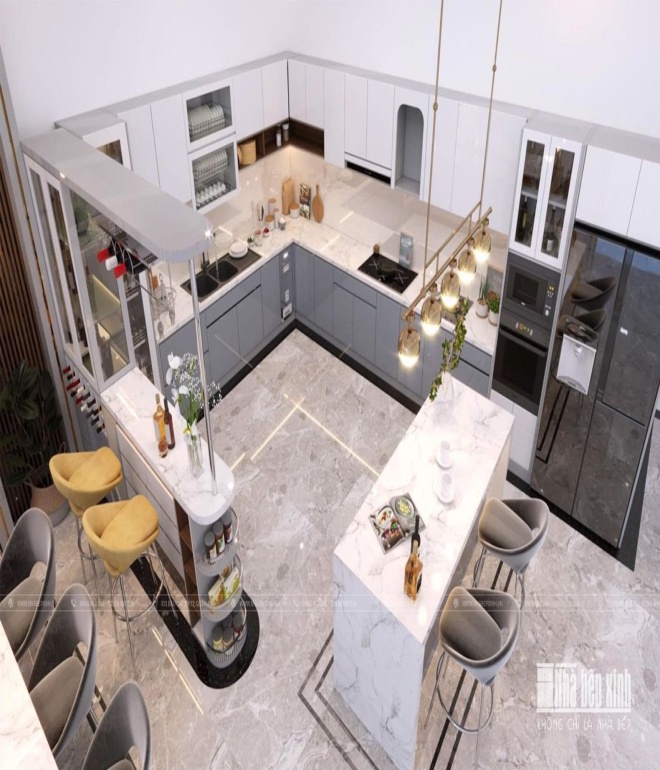 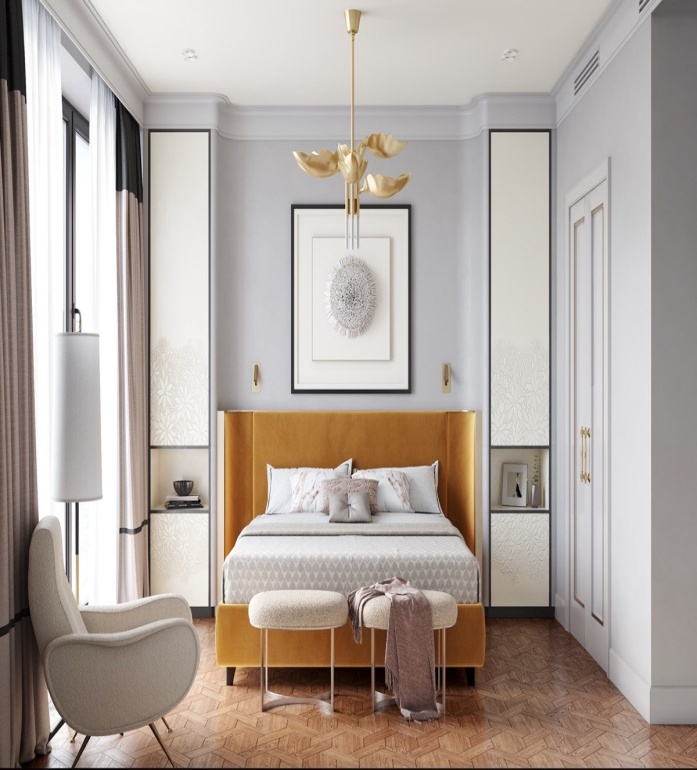 C
B
Khu vực nấu ăn
Khu vực thờ cúng
A
Khu vực nghỉ ngơi
Quan sát hình và nhận biết những khu vực chức năng nào trong ngôi nhà?
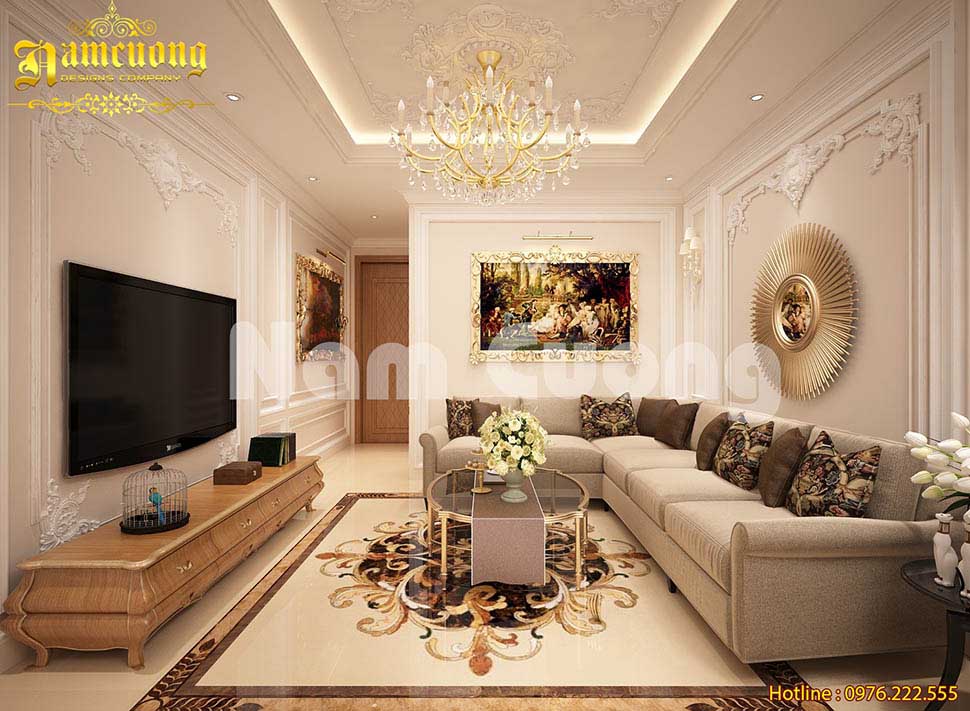 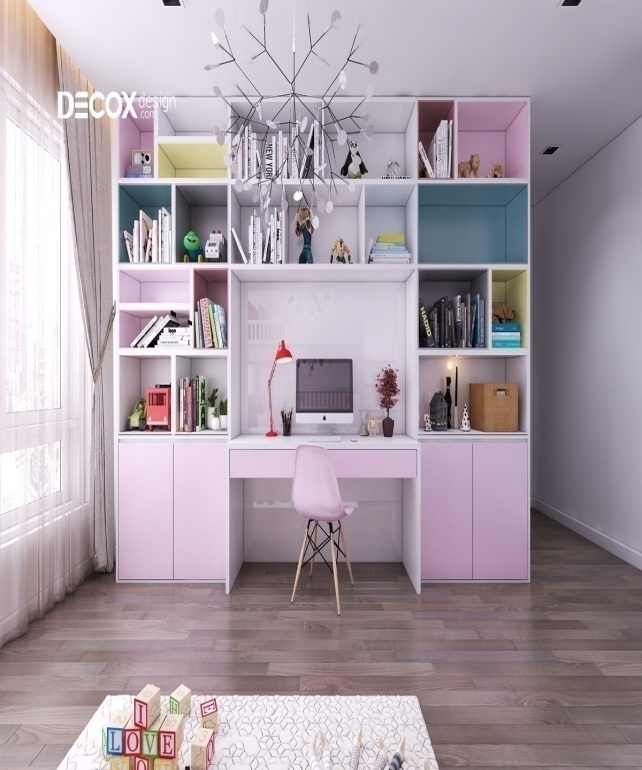 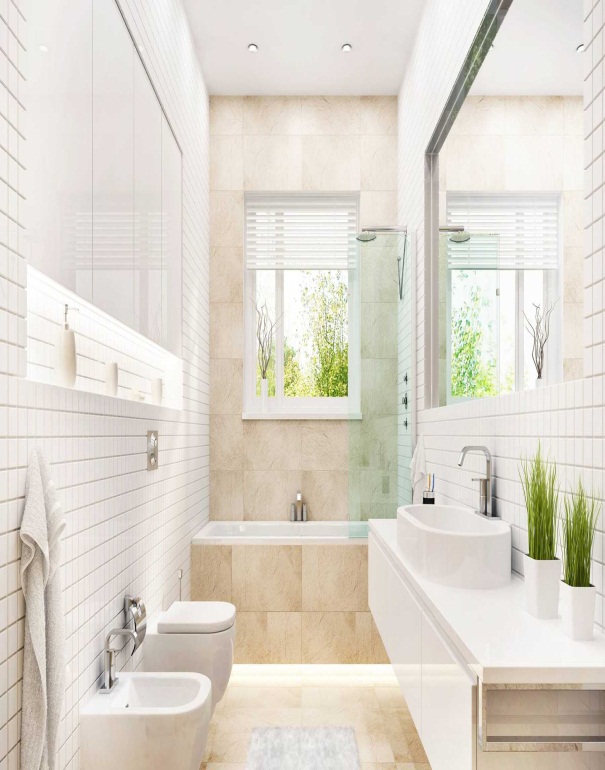 E
Khu sinh hoạt chung
Khu  vực vệ sinh
G
Khu vực học tập
D
CỦNG CỐ
Chọn đáp án đúng trong những câu sau:
Câu 1: Vai trò của nhà ở đối với con người là
A. Là công trình được xây dựng với mục đích để ở, bảo vệ con người trước những tác động xấu của thiên nhiên và xã hội, phục vụ các nhu cầu sinh hoạt của cá nhân hoặc hộ gia đình.
B.  Là công trình được xây dựng với mục đích không để ở, bảo vệ con người trước những tác động xấu của thiên nhiên và xã hội, phục vụ các nhu cầu sinh hoạt của cá nhân hoặc hộ gia đình.
C.  Là công trình được xây dựng với mục đích để ở, bảo vệ con người trước những tác động xấu của thiên nhiên và xã hội, không phục vụ các nhu cầu sinh hoạt của cá nhân hoặc hộ gia đình.
CỦNG CỐ
Chọn đáp án đúng trong những câu sau:
Câu 2. Nhà ở tấu tạo gồm các phần chính sau:
A. sàn nhà, khung nhà, tường, mái nhà, cửa ra vào, cửa sổ
B.  móng nhà, sàn nhà, khung nhà, tường, mái nhà, cửa ra vào, cửa sổ.
C.  móng nhà, khung nhà, tường, mái nhà, cửa ra vào, cửa sổ
D.  móng nhà, sàn nhà, tường, mái nhà, cửa ra vào, cửa sổ
CỦNG CỐ
Chọn đáp án đúng trong những câu sau:
Câu 3. Nhà ở được phân chia thành các khu vực chức năng sinh     
               hoạt như:
A. khu vực sinh hoạt chung, khu vực nghỉ ngơi, khu vực nấu ăn, khu vực vệ sinh
B. khu vực sinh hoạt chung, khu vực nghỉ ngơi, khu vực thờ cúng, khu vực nấu ăn, khu vực vệ sinh
C. khu vực sinh hoạt chung,  khu vực thờ cúng, khu vực nấu ăn, khu vực vệ sinh
D. khu vực nghỉ ngơi, khu vực thờ cúng, khu vực nấu ăn, khu vực vệ sinh